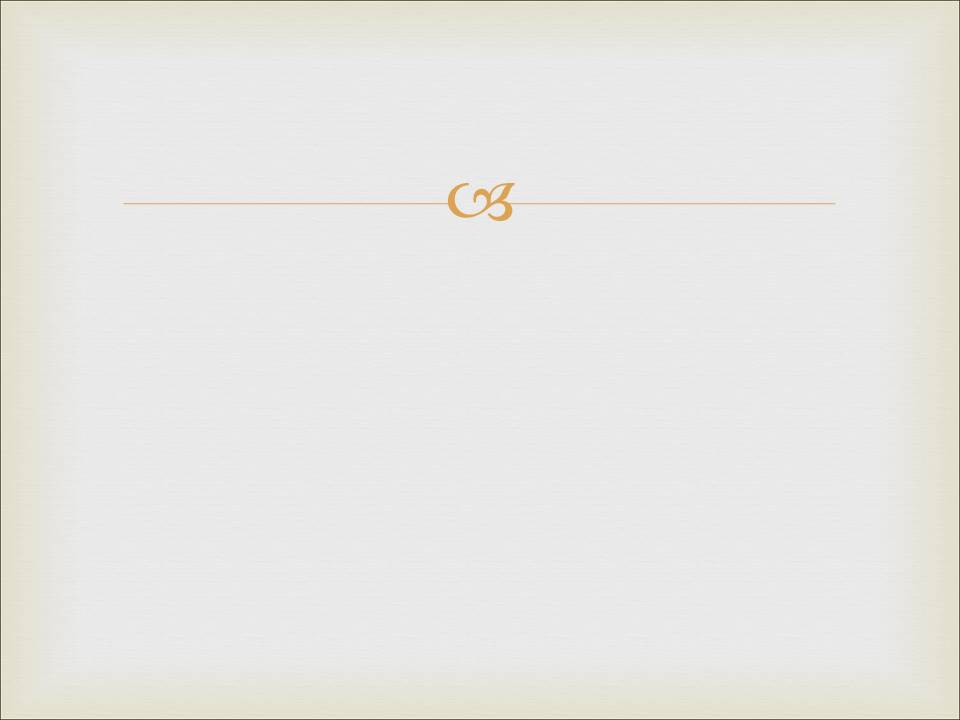 Апологетика та Рятувальна віра
Три рівні віри:
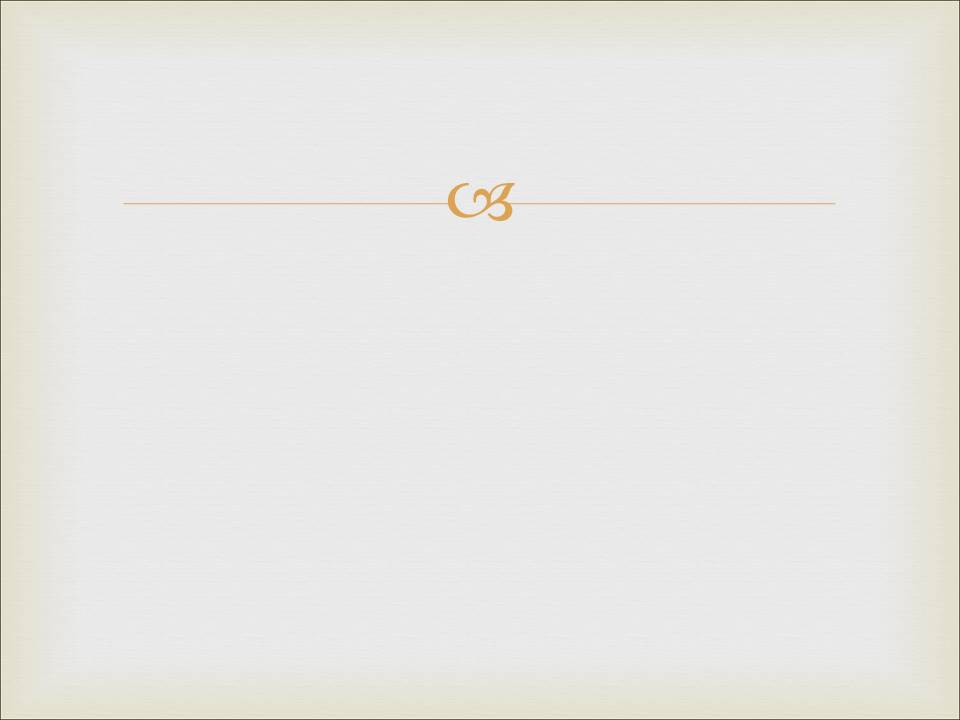 Апологетика та Рятувальна віра
Три рівні віри:
a.  Отримати інформацію. Зрозуміти її. - Рівень «іудея ».
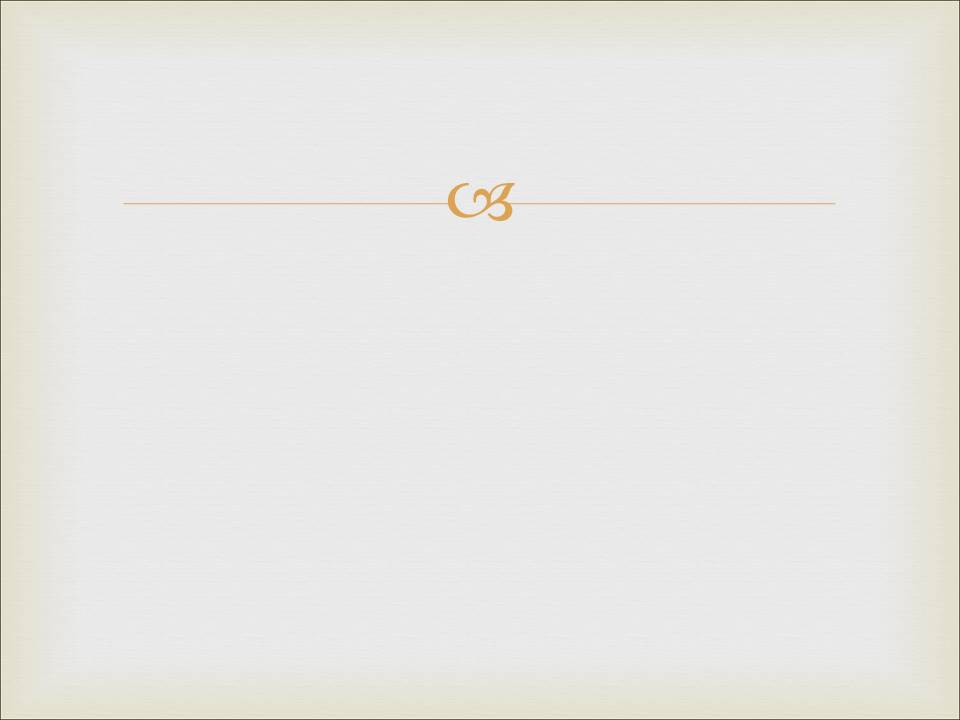 Апологетика та Рятувальна віра
Три рівні віри:
a.  Отримати інформацію. Зрозуміти її. - Рівень «іудея ».
 b.    Прийняти за правду. Погодитись що твердження істинні ,
 і це є справжній стан речей.
- рівень «бісової віри», «мертвої віри ».
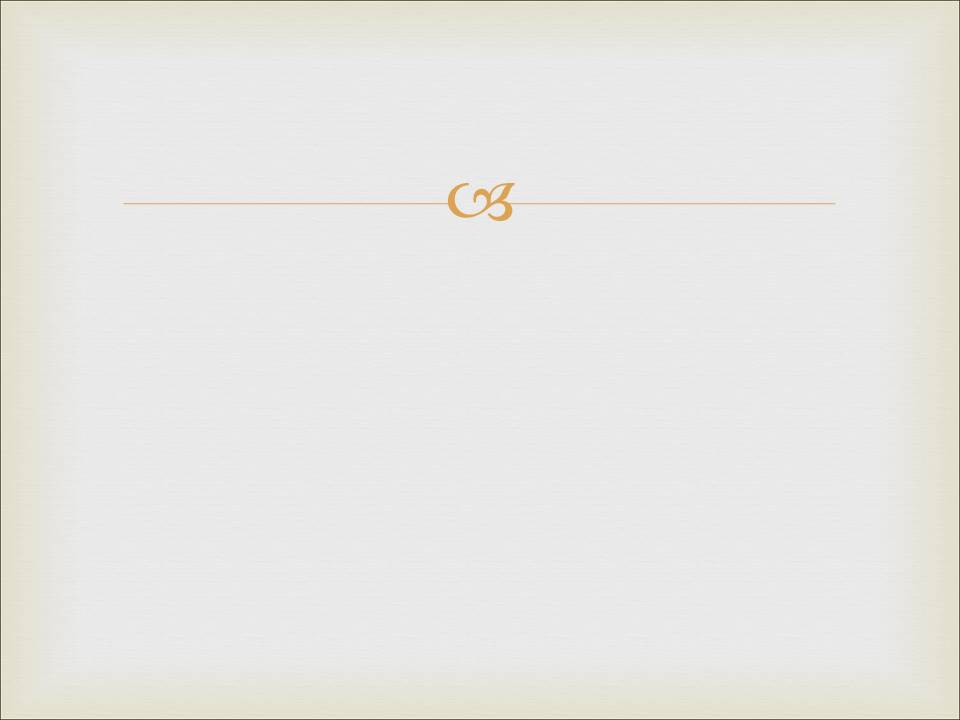 Апологетика та Рятувальна віра
Три рівні віри:
a.  Отримати інформацію. Зрозуміти її. - Рівень «іудея ».
 b.    Прийняти за правду. Погодитись що твердження істинні ,
 і це є справжній стан речей.
- рівень «бісової віри», «мертвої віри ».

Підкоритися отриманій інформації. Вчинити згідно
 цієї інформації.
 - рівень рятуючої віри.
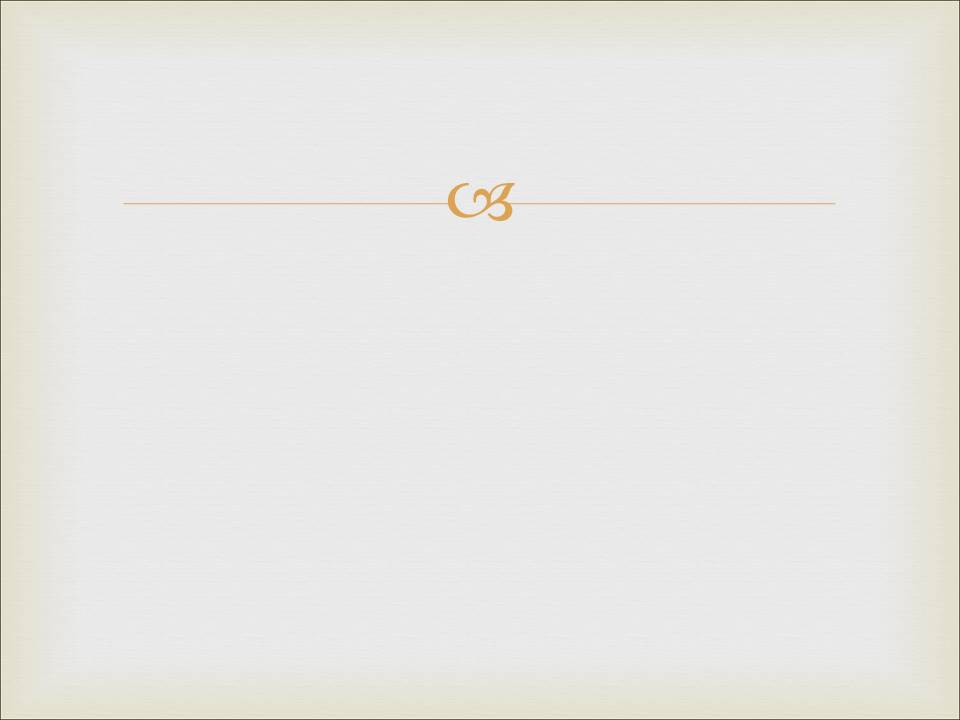 Апологетика та Рятувальна віра
Еф.1:13 «У Ньому й ви, як почули були слово істини, Євангелію спасіння свого, та в Нього й увірували, запечатані стали Святим Духом обітниці,»
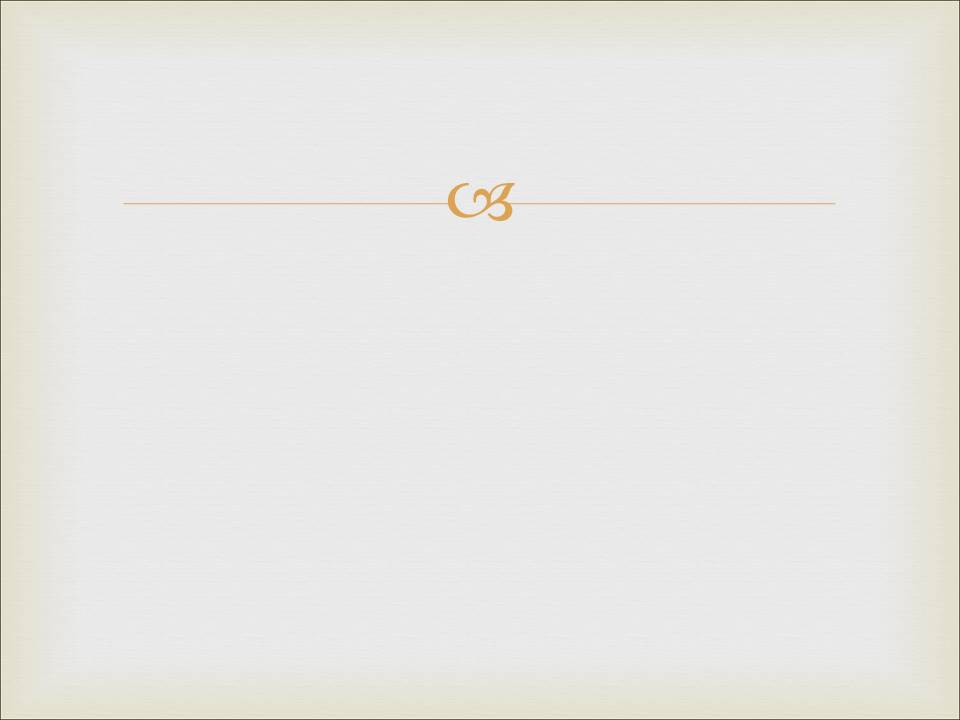 Апологетика та Рятувальна віра
Що я повинен знати про християнство, щоб повірити?
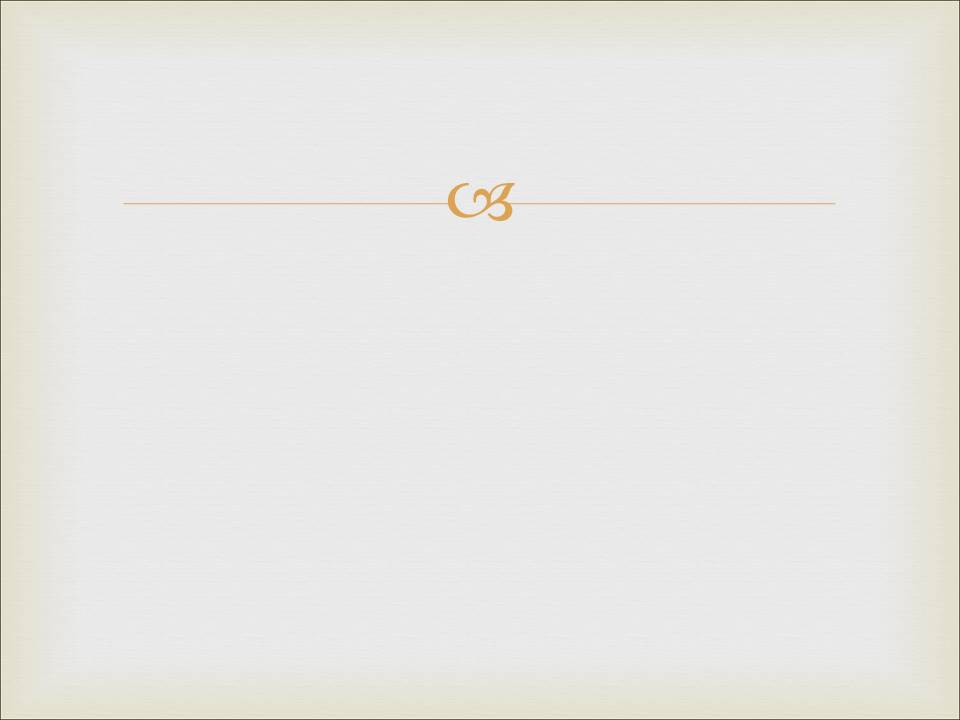 Апологетика та Рятувальна віра
Що я повинен знати про християнство, щоб повірити?
Бог існує : Рим . 1:18-20
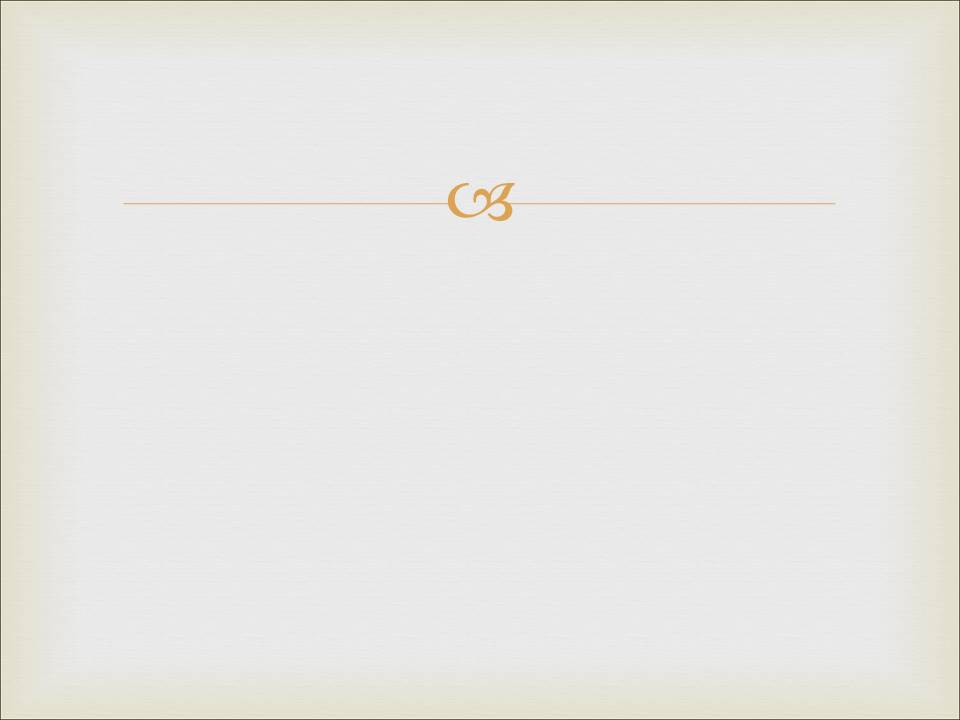 Апологетика та Рятувальна віра
Що я повинен знати про християнство, щоб повірити?
Бог існує : Рим . 1:18-20
Я грішник : Рим . 3:23
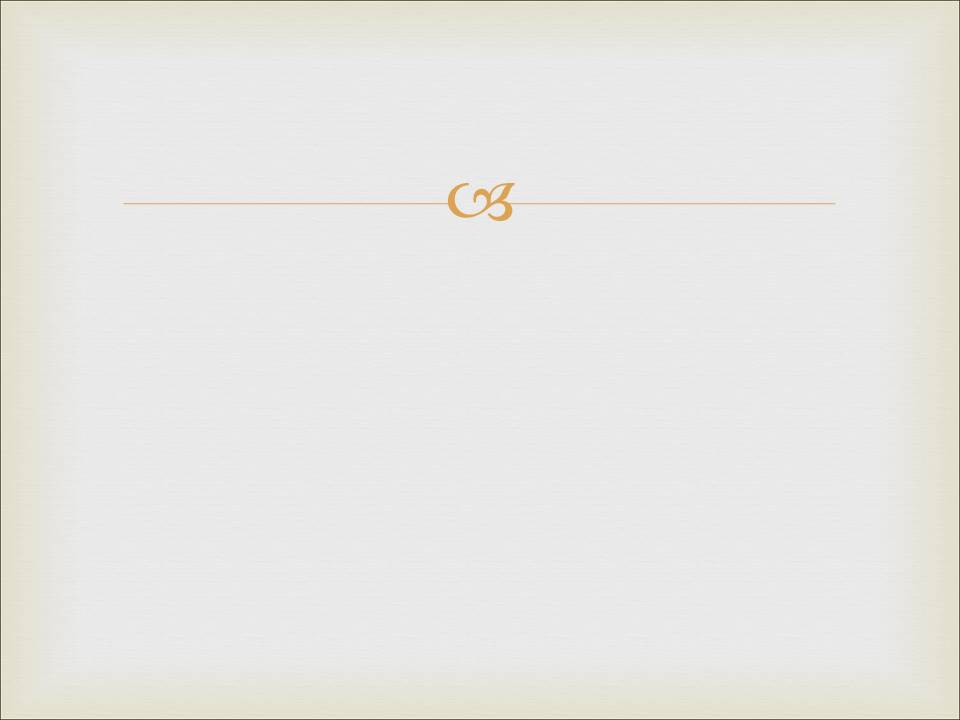 Апологетика та Рятувальна віра
Що я повинен знати про християнство, щоб повірити?
Бог існує : Рим . 1:18-20
Я грішник : Рим . 3:23
Я відокремлений від Бога: Рим. 3:11-13
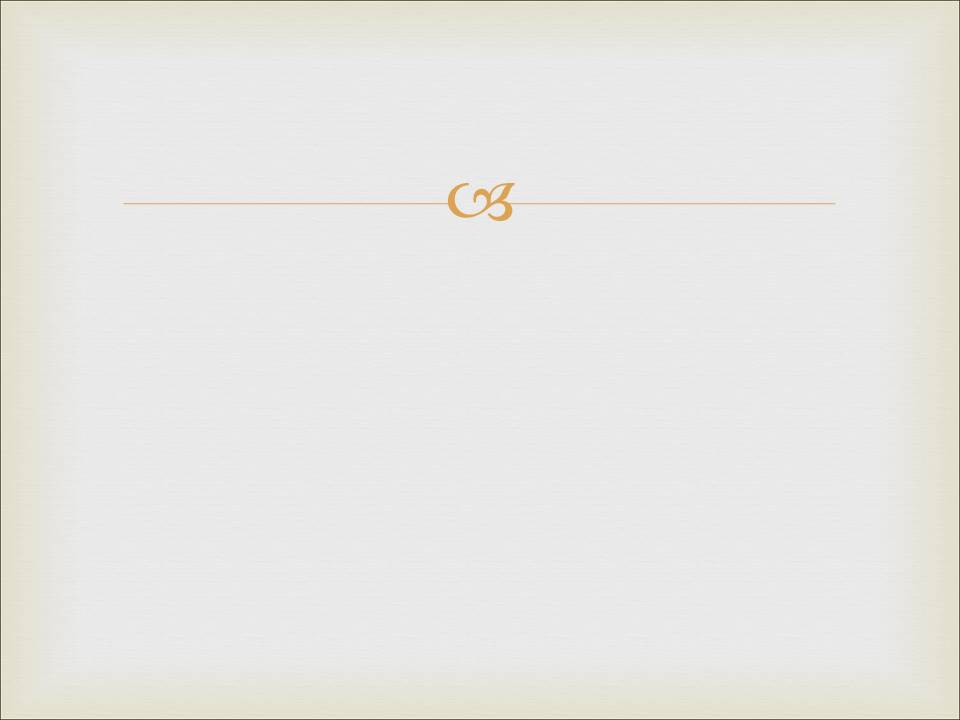 Апологетика та Рятувальна віра
Що я повинен знати про християнство, щоб повірити?
Бог існує : Рим . 1:18-20
Я грішник : Рим . 3:23
Я відокремлений від Бога: Рим. 3:11-13
Я підлягаю осуду Богом: Рим. 6:23 a
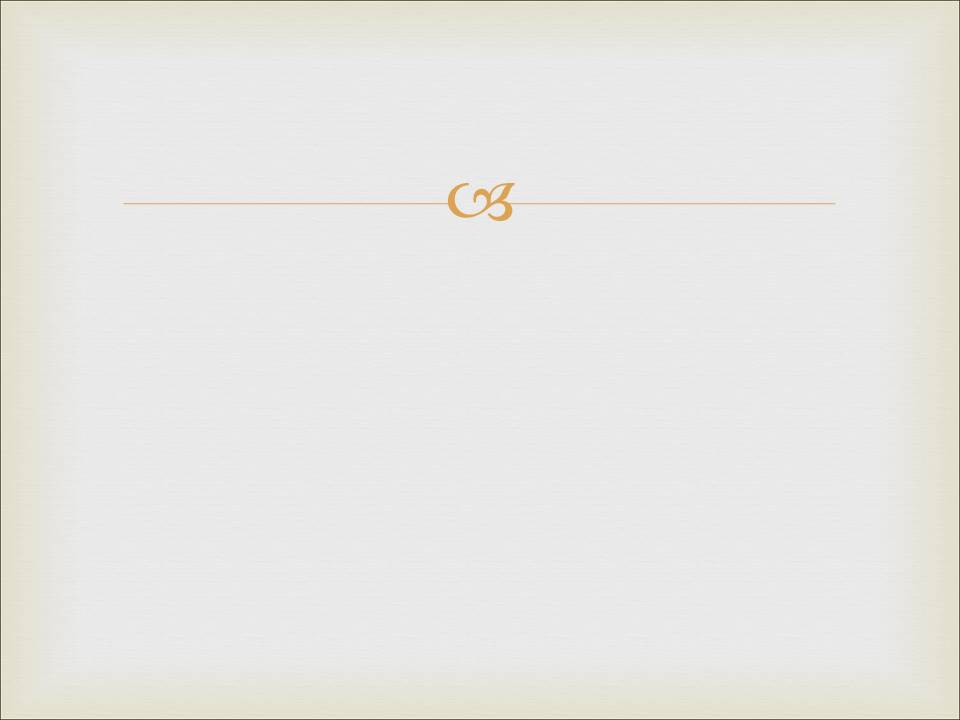 Апологетика та Рятувальна віра
Що я повинен знати про християнство, щоб повірити?
Бог існує : Рим . 1:18-20
Я грішник : Рим . 3:23
Я відокремлений від Бога: Рим. 3:11-13
Я підлягаю осуду Богом: Рим. 6:23 a
Бог забезпечив усе необхідне для спасіння у Своєму Сині: Рим. 5:1-11
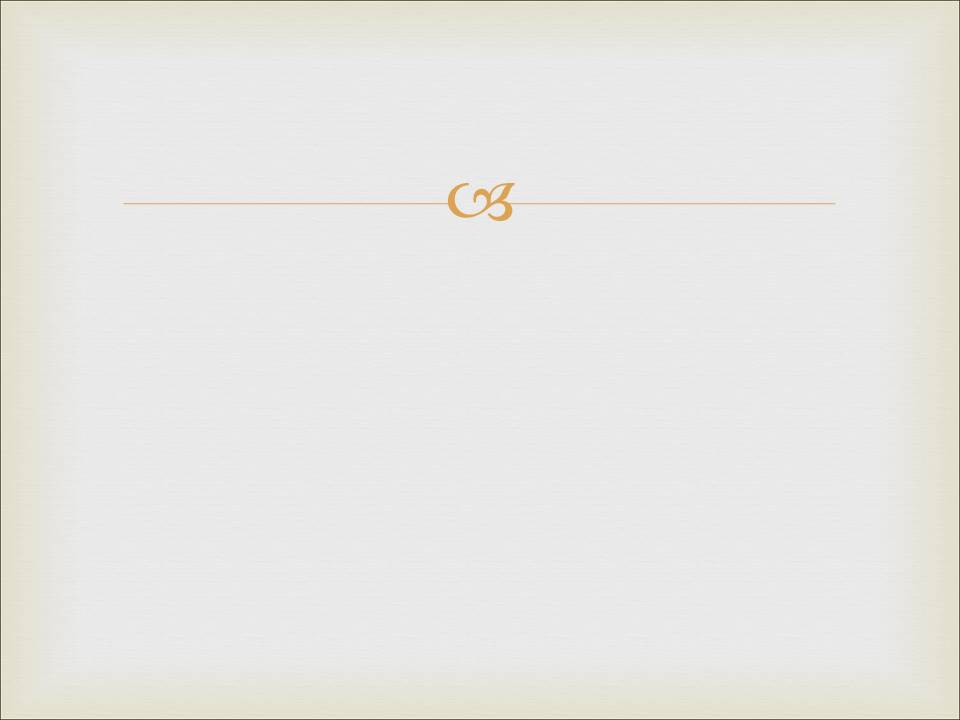 Апологетика та Рятувальна віра
Що я повинен знати про християнство, щоб повірити?
Бог існує : Рим . 1:18-20
Я грішник : Рим . 3:23
Я відокремлений від Бога: Рим. 3:11-13
Я підлягаю осуду Богом: Рим. 6:23 a
Бог забезпечив усе необхідне для спасіння у Своєму Сині: Рим. 5:1-11
Результатом спасіння є вічне життя: Рим. 6:23 b
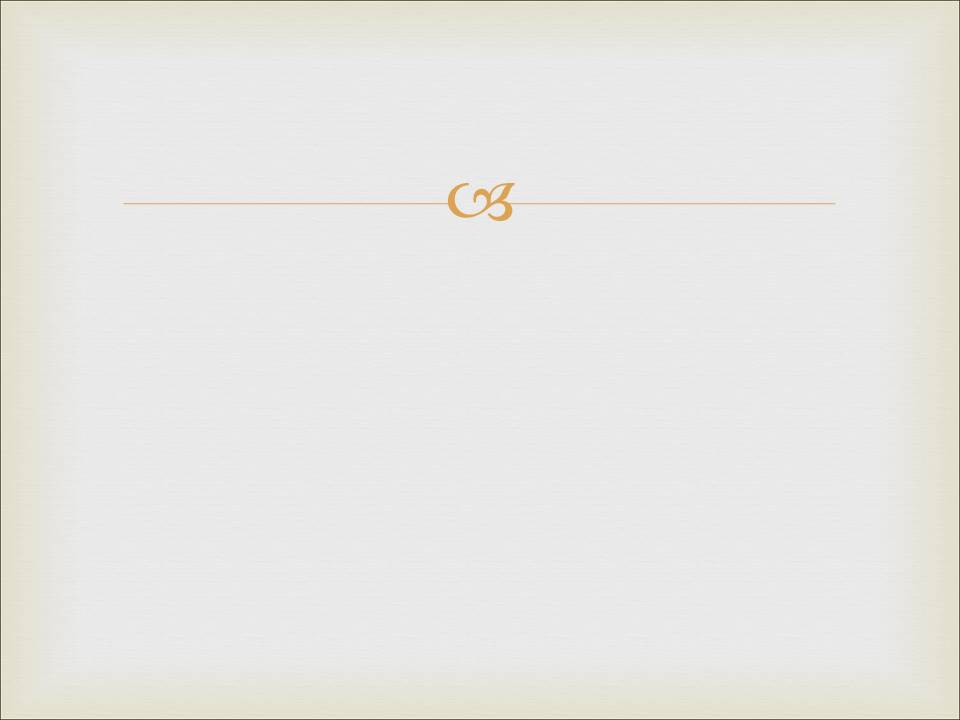 Апологетика та Рятувальна віра
Увірування - це процес .
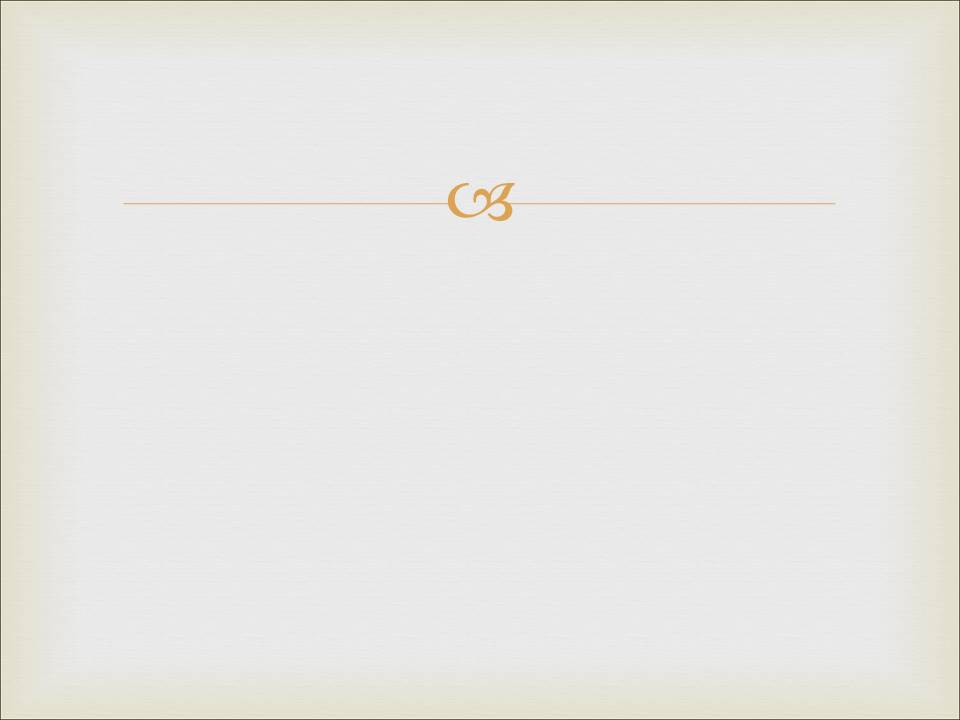 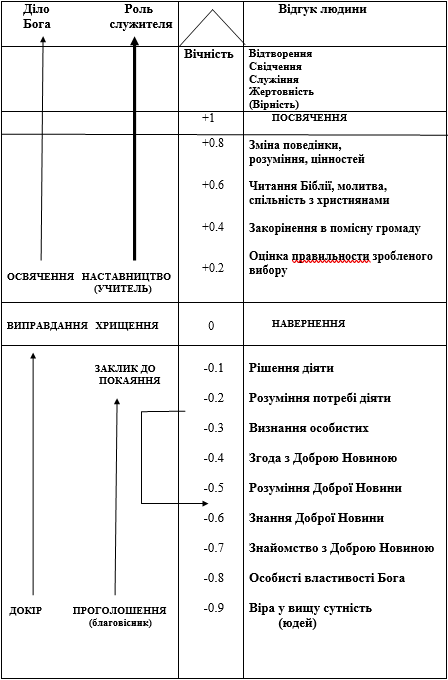 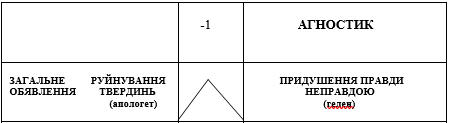